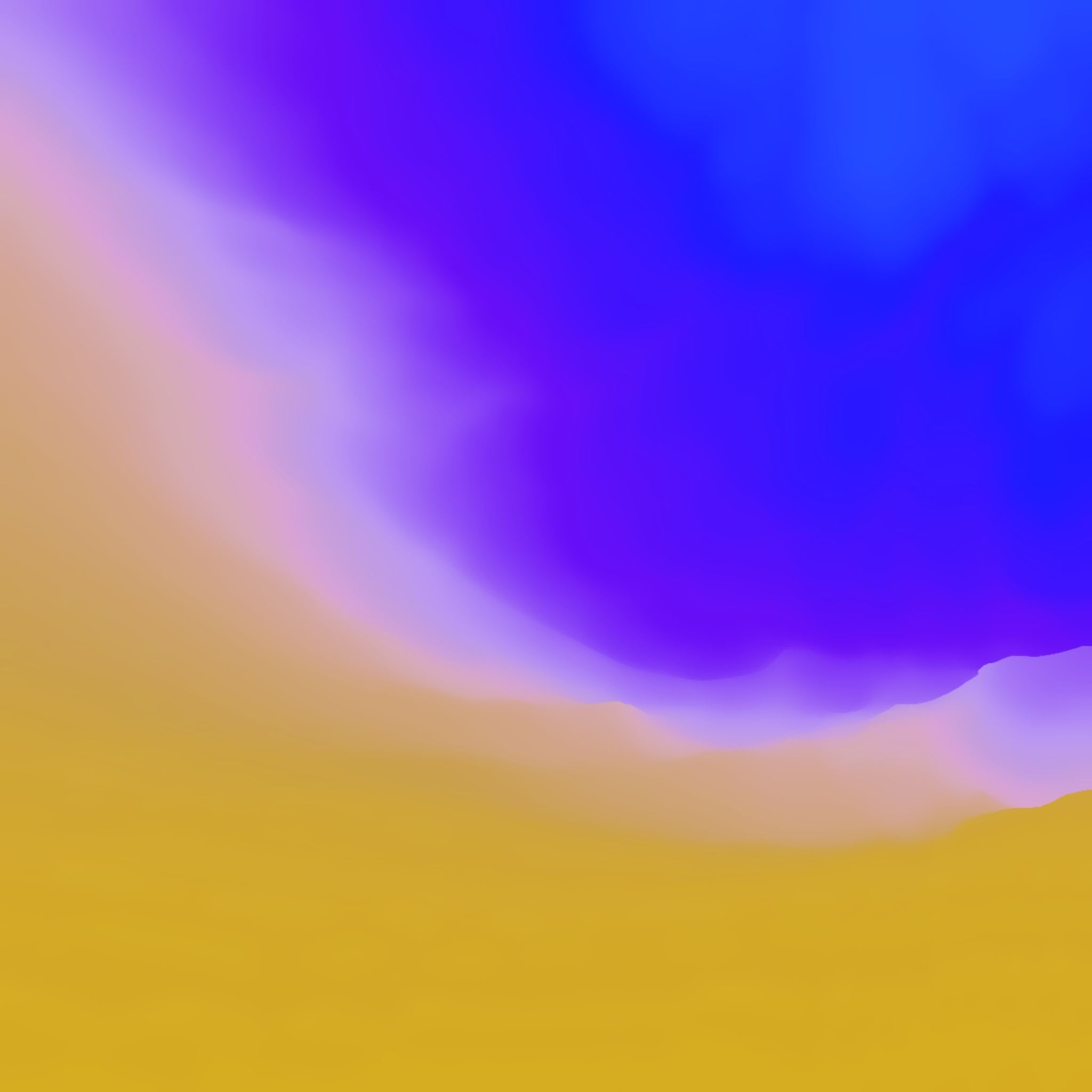 Στο διάκενο ανάμεσα στον εθνικό λόγο & τον λόγο της εξισωτικής αλληλεγγύης
Κοινωνιογλωσσικοί και κειμενογλωσσικοί προβληματισμοί με αφορμή τα μαθήματα ελληνικών ενός Σχολείου Μεταναστών/τριών και Προσφύγων/ισσών της Πάτρας
Η Κίνηση Υπεράσπισης Δικαιωμάτων Προσφύγων/ισσών & Μεταναστών/τριών
Συλλογικότητα ανοιχτών διαδικασιών/συνελεύσεων με ισότιμη συμμετοχή όλων των μελών, που δημιουργήθηκε το 2007, με αφορμή τις άθλιες συνθήκες διαβίωσης των προσφύγων στην Πάτρα και τις απόπειρες εκδίωξής τους με κατασταλτικές μεθόδους
Εθελοντική προσπάθεια κάλυψης των αναγκών των μεταναστών/τριών και προσφύγων/ισσών της πόλης (επισιτιστικών, ιατροφαρμακευτικών, νομικών, εκπαιδευτικών κ.ο.κ.)
Σε αυτήν την κατεύθυνση, στον χώρο (Στέκι) της Κίνησης (Ιωάννου Βλάχου 19) «λειτουργεί», μεταξύ άλλων, ανελλιπώς τα τελευταία 17 χρόνια και το «Σχολείο εν Κινήσει», από το οποίο έχουν περάσει εκατοντάδες μαθητές/τριες μέχρι σήμερα (καταγόμενοι/ες από Αφγανιστάν, το Πακιστάν, το Μπαγκλαντές, την Συρία, την Αιθιοπία, το Σουδάν, την Νιγηρία, την Τυνησία, την Αλγερία, την Γκάνα, το Ιράκ, το Ιράν, την Ιορδανία, το Κασμίρ, την Ρωσία, τη Βουλγαρία, την Ουκρανία, την Εσθονία, την Λευκορωσία, την Αλβανία και τη Λιθουανία)
Σχολείο «εν Κινήσει»
Μαθήματα ελληνικών – 2 φορές την εβδομάδα – σε ενήλικες (ενίοτε επειδή τους ζητείται πιστοποίηση ελληνομάθειας για απόκτηση ιθαγένειας ή για επαγγελματικούς σκοπούς ή «απλώς» για να μπορούν να καλύπτουν τις καθημερινές τους επικοινωνιακές ανάγκες) αλλά και παιδιά προσφυγικών οικογενειών (ουσιαστικά ενισχυτική διδασκαλία, συνήθως στο μάθημα της Γλώσσας, αλλά ενίοτε και στα Μαθηματικά)
Φέτος, επίσης, τμήματα για ενισχυτική διδασκαλία σε Ρομά μαθητές/τριες Δημοτικού
Εθελοντές εκπαιδευτικοί  (συνταξιούχοι, εν ενεργεία ή φοιτητές/τριες – κατά βάση τμημάτων όπως  το Παιδαγωγικό ή η Φιλολογία)
Κατανομή σε τμήματα
Κάθε σχολική χρονιά, γύρω στον Νοέμβρη, οι μαθητές/τριες κατανέμονται σε 2 ή 3 τμήματα, ανάλογα με την προσέλευση
Κριτήριο για την κατανομή τους η ικανότητα προφορικής επικοινωνίας στα ελληνικά, τόσο σε επίπεδο παραγωγής όσο και πρόσληψης (κατανόησης) προφορικού λόγου
Σε αδρές γραμμές, προκύπτουν έτσι 3 επίπεδα: ένα αρχάριων, ένα μέσων κι ένα προχωρημένων
Ωστόσο, ακόμα και μέσα στο ίδιο τμήμα, το επίπεδο «ελληνομάθειας» δεν είναι ποτέ ακριβώς το ίδιο για όλους/ες, δεδομένου κιόλας πως σπάνια υπάρχουν τόσοι εκπαιδευτικοί διαθέσιμοι/ες όσα και τα επιμέρους επίπεδα των μαθητών/τριών
Διδακτικό υλικό
Η παραπάνω συνθήκη εύλογα επηρεάζει και την επιλογή ή/και δημιουργία του διδακτικού υλικού από τους/τις δασκάλους/ες, μιας και αυτό θα πρέπει να ανταποκρίνεται στις διαφορετικές ανάγκες ενός ετερογενούς ακροατηρίου
Σαν γενικό «περίγραμμα» για την εκμάθηση της ελληνικής ως ξένης γλώσσας, τουλάχιστον για το επίπεδο των αρχάριων, ιδιαίτερα χρήσιμο αποδεικνύεται το εγχειρίδιο της Κατάληψης Σινιάλο (Εγχειρίδιο Εκμάθησης της Ελληνικής σε Μετανάστες και Πρόσφυγες, 2012)
Ακόμη, για αραβόφωνους αρχάριους μαθητές/τριες, πολύ βοηθητικές είναι και οι «Γέφυρες» του Γιώργου Σιμόπουλου (Οδηγός δίγλωσσης υποστήριξης προσφύγων, 2016)
Ωστόσο, επειδή οι ανάγκες των μαθητών/τριών ποικίλλουν, αναγκαία κρίνεται και η «αυτοσχεδιαστική» αυτενέργεια του/της εκάστοτε εκπαιδευτικού με τη δημιουργία δικού του/της υλικού με χαρακτηριστικά περισσότερο εξατομικευμένα και προσαρμοσμένα στο γνωστικό επίπεδο κάθε μαθητή/τριας
Διδακτική πορεία
Εστίαση σε θεματικά οργανωμένο λεξιλόγιο, συχνά συνοδευόμενο από εικόνες, για τους/τις αρχάριους/ες (π.χ. μήνες, αριθμοί, χρώματα, μέρη του σπιτιού κ.λπ.)
Role playing στο ίδιο επίπεδο με προσομοιώσεις επικοινωνιακών περιστάσεων της καθημερινότητάς τους, όπου χρησιμοποιούνται τυποποιημένες φράσεις («ελληνικά επιβίωσης»), όπως π.χ. πιθανοί διάλογοι σε ένα νοσοκομείο, φαρμακείο, μανάβικο, εστιατόριο, μαγαζί με ρούχα κ.ο.κ. (ένα ιδιαίτερα χρήσιμο πλαίσιο για τέτοιου είδους παιχνίδια προσφέρουν οι «Γέφυρες» που αναφέρθηκαν προηγουμένως)
Μετάβαση σε κείμενο όσο το επίπεδο κατανόησης λόγου αυξάνει: ανάγνωση, ανίχνευση άγνωστων λέξεων ανά περίοδο, σύνδεσή τους με το γενικότερο γραμματικό φαινόμενο που εκπροσωπούν, με έμφαση όχι σε μεταγλωσσική ορολογία αλλά στην έννοια του περιβάλλοντος χρήσης, δηλαδή στο πότε χρησιμοποιείται η εκάστοτε δομή και γιατί (π.χ. δομές «να + ρήμα» μετά από τι είδους ρήματα; - θέλω, προσπαθώ, προτείνω κ.λπ.)
Με ποιον τρόπο αλληλεπιδρούν οι γλώσσες στο Σχολείο «εν Κινήσει»; Μια ιχνηλάτηση των γλωσσικών ιεραρχιών
Ο χώρος της Κίνησης αποτελεί πριν, κατά τη διάρκεια αλλά και μετά το τέλος της διδακτικής πράξης ένα «safe space» για τους μαθητές/τριες, όπου μπορούν να εκφραστούν ελεύθερα στις Γ1 τους 

Οι ομόγλωσσοι/ες ανταλλάσσουν νέα, απόψεις κι εμπειρίες στην κοινή τους μητρική, καθώς και κοινωνικοποιούνται επίσης με άτομα που έχουν διαφορετική Γ1, συνήθως με όχημα τα αγγλικά (κατά βάση πριν ή μετά το μάθημα)
Με ποιον τρόπο αλληλεπιδρούν οι γλώσσες στο Σχολείο «εν Κινήσει»; Μια ιχνηλάτηση των γλωσσικών ιεραρχιών
Στη διάρκεια του μαθήματος, πάλι, συχνά γνωστοποιούν οι μεν στους δε τα μεταφραστικά ισοδύναμα του ελληνικού λεξιλογίου που μαθαίνουν στις προσωπικές τους Γ1 κι ύστερα – μαθητές/τριες κι εκπαιδευτικοί – προσπαθούν να τις προφέρουν εν είδει παιχνιδιού (λ.χ. οι αραβόφωνοι/ες προσπαθούν να προφέρουν ρωσικές λέξεις και το αντίστροφο)
Παράλληλα, παρατηρείται το φαινόμενο της αλληλοβοήθειας ομόγλωσσων μαθητών/τριών, με τον/την πιο προχωρημένο/η να εξηγεί κατά τη διάρκεια του μαθήματος διεξοδικά στον/στην άλλον/άλλη κάτι που τον/την δυσκολεύει στην κοινή τους Γ1
Με ποιον τρόπο αλληλεπιδρούν οι γλώσσες στο Σχολείο «εν Κινήσει»; Μια ιχνηλάτηση των γλωσσικών ιεραρχιών
Παρόλα αυτά, η συχνότητα χρήσης των Γ1 τους μειώνεται κατά τη διδακτική πράξη, καθώς εντός του μαθήματος όλοι/ες προσπαθούν να χρησιμοποιούν περισσότερο ελληνικές λέξεις (ακόμη κι οι αρχάριοι/ες), γεγονός που δεν παρατηρείται στις κατ’ ιδίαν (πριν και μετά το μάθημα) συνομιλίες τους
Μοιάζει, επομένως, να συνειδητοποιούν πως η νόρμα κατά την περιγραφόμενη επικοινωνιακή περίσταση είναι η χρήση της ελληνικής
Άλλωστε, το σύνολο του προσφερόμενου διδακτικού υλικού είναι αυστηρά μονόγλωσσο (ακόμα κι οι χρησιμοποιούμενοι δίγλωσσοι οδηγοί στοχεύουν στην παραγωγή ελληνικού λόγου από μέρους των μη ελληνόφωνων), ενώ ταυτόχρονα η προτροπή των εμπειρότερων εκπαιδευτικών είναι να περιορίζεται η χρήση της αγγλικής ως κοινού γλωσσικού ρεπερτορίου στη διάρκεια της διδασκαλίας και το μάθημα να διεξάγεται – ει δυνατόν – κατ’ αποκλειστικότητα στα ελληνικά
Σύγχρονες προσεγγίσεις στη βιβλιογραφία της γλωσσικής εκπαίδευσης μεταναστών/τριών & προσφύγων/ισσών
Έμφαση στην έννοια του translanguaging (διαγλωσσικότητα), δηλαδή στην μείξη όλων των διαθέσιμων γλωσσικών ρεπερτορίων των μαθητών/τριών κατά τη διδακτική πράξη, στην ενεργοποίηση όλων των σημειωτικών τους πόρων

Αμφισβήτηση των γλωσσών ως διακριτών, μετρήσιμων γνωσιακών οντοτήτων, αυστηρά οριοθετημένων με συγκεκριμένους λεξικογραμματικούς κανόνες (García et al., 2021:217)
Σύγχρονες προσεγγίσεις στη βιβλιογραφία της γλωσσικής εκπαίδευσης μεταναστών/τριών & προσφύγων/ισσών
Γλωσσικότητα (languaging) ως πράξη και ατομικά ρεπερτόρια αντί ονοματισμένων γλωσσών  (βλ. και Tsokalidou 2016, Χατζηδάκη & Μαλιγκούδη 2023)

Γενικότερα, μεγάλη διάδοση της θέσης περί μη ύπαρξης γλωσσών και γλωσσικών ορίων (βλ. Hornberger & Link 2012, Li 2017, Makoni & Pennycook 2005, 2012)
Η διαγλωσσικότητα ως εργαλείο άμβλυνσης των κοινωνιογλωσσικών ανισοτήτων
Σύμφωνα με τη σχετική βιβλιογραφία, ένας εκπαιδευτικός σχεδιασμός που αξιοποιεί ουσιαστικά τη διαγλωσσικότητα, ανάμεσα στα άλλα, αποκαθιστά και τις αναδυόμενες μεταξύ των μαθητών/τριών ανισότητες 
Εστιάζοντας, για παράδειγμα, στο ελληνικό εκπαιδευτικό σύστημα, παρατηρείται να κυριαρχεί ο εθνικός λόγος της ομογενοποίησης, ο οποίος υπαγορεύει την διεξαγωγή του γλωσσικού μαθήματος αποκλειστικά στην ελληνική γλώσσα και στη βάση ενός αυστηρά μονόγλωσσου προγράμματος σπουδών, παρά την ύπαρξη πολλαπλών γλωσσικών ρεπερτορίων εντός των κοινωνιοπολιτισμικά ετερογενών σχολικών τάξεων
Η διαγλωσσικότητα ως εργαλείο άμβλυνσης των κοινωνιογλωσσικών ανισοτήτων
Με τον τρόπο αυτό, οι πλειονοτικοί/ες μαθητές/τριες απολαμβάνουν εκπαιδευτικά προνόμια, τα οποία θα αμφισβητούνταν ή/και ανατρέπονταν μόνο μέσα από απρόβλεπτες προοπτικές μείξης των διαθέσιμων γλωσσών. 
Δηλαδή, μέσα από την συγκρότηση μιας ρευστής γλωσσικής (και διδακτικής) πραγματικότητας, όπου οι ιεραρχίες ανάμεσα στις γλώσσες των μαθητών/τριών, καθώς και ο βαθμός κύρους που αποδίδεται σε αυτές στο πλαίσιο του σχολείου, δεν αποτελούν αυτονόητες και «φυσικές» συνθήκες. 
Η ισότιμη αυτή μείξη οδηγεί στην ανάδυση ενός λόγου ανταγωνιστικού προς τον εθνικό, του μετα – εθνικού (Αρχάκης, 2020)
Η έννοια του λόγου (discourse)
Όταν αναφερόμαστε στην έννοια του λόγου (discourse), εκλαμβάνουμε τη γλωσσική χρήση ως μια κοινωνική πρακτική η οποία κατασκευάζει αναπαραστάσεις της κοινωνικής πραγματικότητας. Μέσα από τη γλώσσα, δηλαδή, εκφράζονται ιδεολογικές οπτικές της πραγματικότητας, οι οποίες άλλοτε παγιώνουν και συντηρούν κι άλλοτε μετασχηματίζουν τις υπάρχουσες σχέσεις κυριαρχίας και κοινωνικής ανισότητας (Στάμου, 2014:150)
Ο λόγος, επομένως, διαδραματίζει ενεργό ρόλο στην συγκρότηση της κοινωνίας, όχι αντανακλώντας απλώς τις υφιστάμενες κοινωνικές δομές (Fairclough, 1992) αλλά κινητοποιώντας ευρύτερες οικονομικές και κοινωνιοπολιτισμικές αλλαγές (Chouliaraki & Fairclough, 1999:4)
Εξού και συχνά χρησιμοποιείται εναλλακτικά ο όρος λογοθετικές πρακτικές (discursive practices) (βλ. Σούζα, Μέρμηγκα, Διακουμάκου, 2021)
Η έννοια του διάκενου
Μια ακόμα ενδιαφέρουσα έννοια που χρησιμοποιούν οι Σούζας, Μέρμηγκα & Διακουμάκου (2021) είναι αυτή του διάκενου, όρος που περιγράφει την ρευστότητα και πολυπλοκότητα των λογοθετικών πρακτικών στα σημερινά κοινωνικοπολιτικά συμφραζόμενα
Με απλά λόγια, συχνά οι κοινωνικοί δράστες/τριες προβαίνουν σε λογοθετικές πρακτικές που κινούνται σε ένα μεταίχμιο, στον κενό χώρο ανάμεσα σε λόγους που συντηρούν τις υπάρχουσες σχέσεις κυριαρχίας και ανισότητας και λόγους που συντελούν στον μετασχηματισμό τους
Π.χ. εγκλείουν ταυτόχρονα υπόρρητα, κεκαλυμμένα ρατσιστικές τάσεις με αντιρατσιστικές τάσεις.
Το διάκενο των λογοθετικών πρακτικών της Κίνησης
Το «Σχολείο εν Κινήσει» της Κίνησης συντονίζεται με τον ομογενοποιητικό εθνικό λόγο της μονογλωσσίας, καθότι (παρά την επιφανειακή διαγλωσσικότητα που παρατηρείται στις τάξεις του) η γλώσσα – στόχος είναι αυστηρά προσδιορισμένη και οριοθετημένη από συγκεκριμένους λεξικογραμματικούς κανόνες (διδακτικό υλικό αποκλειστικά στα ελληνικά, άρα και μονοκατευθυντικότητα της διδασκαλίας, γλωσσικές ασκήσεις δομικής προσέγγισης σε πολλά χρησιμοποιούμενα εγχειρίδια κ.ο.κ.)
Την ίδια στιγμή, όμως, ο ίδιος ο σκοπός της ύπαρξης του Σχολείου εκκινεί από τον λόγο της αλληλεγγύης και μάλιστα της εξισωτικής αλληλεγγύης, η οποία οι διακρίνεται ρητά από την φιλανθρωπία, καθώς η δεύτερη αποτελεί ένα ιεραρχικό σχήμα προσφοράς ανώτερου προς κατώτερο, ενώ η πρώτη συνιστά μια αλληλεπίδραση ίσου προς ίσο (βλ. Σούζας κ.ά. 2021)
Το διάκενο των λογοθετικών πρακτικών της Κίνησης
Συγκεκριμένα, τα μαθήματα ελληνικών της Κίνησης αποπειρώνται να υποστηρίξουν τους μετανάστες/τριες και πρόσφυγες/ισσες ώστε να καλύπτουν τις καθημερινές επικοινωνιακές τους ανάγκες
Οι μετανάστες/τριες κινούνται σε μια πλειονοτική κοινωνία ρητά ρατσιστικών λογοθετικών πρακτικών, η οποία, με πρόσχημα την από μεριάς των μεταναστών/τριών μη γνώση της ελληνικής, συχνά αρνείται να συνδιαλλαγεί μαζί τους 
Προαπαιτούμενη ελληνομάθεια (τουλάχιστον επιπέδου Α2) σε πολλές θέσεις εργασίας, καθημερινά περιστατικά άρνησης διευκόλυνσής τους εάν δεν μιλούν ελληνικά (σε δημόσιες υπηρεσίες ή και στα σχολεία των παιδιών τους, όπως συμβαίνει σε μία από τις μαθήτριες του σχολείου, την αραβόφωνη Λ., η οποία αναφέρει πως, όποτε πηγαίνει στο σχολείο για να ενημερωθεί για την πρόοδο της κόρης της, η δασκάλα του παιδιού τής μιλάει αποκλειστικά στα ελληνικά και δίχως καν αλλαγή στην ταχύτητα ομιλίας της, μολονότι η Λ. εμφανώς δυσκολεύεται να την παρακολουθήσει)
Αντιφάσεις (;) και στρατηγικές αναδιπλώσεις
Έτσι, τα μαθήματα ελληνικών της Κίνησης, αν και εκ πρώτης όψεως φαίνεται να είναι εναρμονισμένα με τον εθνικό λόγο της μονογλωσσίας και της μονοπολιτισμικότητας (έναν λόγο, δηλαδή, που απλώς αναπαράγει την κυρίαρχη τάξη), στην πραγματικότητα παρέχουν εργαλεία αντιμετώπισης του (συστημικού) ρατσισμού σε όσους/ες βιώνουν καθημερινά ανισότητες λόγω της εθνικής, γλωσσικής ή/και θρησκευτικής τους ταυτότητας 
Διαμορφώνουν, άρα, και διαμορφώνονται από έναν λόγο ανταγωνιστικό προς τον εθνικό, με ευδιάκριτη αντιρατσιστική στόχευση, επιβεβαιώνοντας την πολυπλοκότητα των σημερινών λογοθετικών πρακτικών κι ενδεχομένως καταδεικνύοντας τις αναδιπλώσεις που ενίοτε απαιτούνται στο δρόμο για τον μετασχηματισμό των υφιστάμενων σχέσεων εξουσίας και ιδεολογικής κυριαρχίας
Βιβλιογραφία
Αρχάκης, Α. (2020). Από τον Εθνικό στον Μετα – εθνικό Λόγο: Μεταναστευτικές Ταυτότητες και Κριτική Εκπαίδευση. Αθήνα: Πατάκης.
Chouliaraki L, Fairclough N. (1999). Discourse in Late Modernity: Rethinking Critical Discourse Analysis. Edinburgh: Edinburgh University Press.
Fairclough, N. (1992). Discourse and Social Change. Cambridge: Polity Press.
García, O., Flores, N., Seltzer, K., Li, Wei, & Otheguy, R. (2021). Rejecting abyssal thinking in the language and education of racialized bilinguals: A manifesto. Critical Inquiry in Language Studies, 18(3), 203–228.
Makoni, S., & Pennycook, A. (2005). Disinventing and (re)constituting languages. Critical Inquiry in Language Studies 2, 137–156. 
Makoni, S., & Pennycook, A. (2012). Disinventing multilingualism: From monological multilingualism to multilingua francas. In The Routledge handbook of multilingualism (pp. 439–453). Taylor & Francis
Σούζας, Ν., Μέρμηγκα, Ι., Διακουμάκου, Τ. (2021). ‘Γιατί η μοναξιά μου θεωρείται ασφαλής χώρα’: Αγώνες αιτούντων άσυλο και τοπικές αντιδράσεις στο συνοριακό καθεστώς της Χίου (2015-2016). Αθήνα: Ψηφίδες.
Στάμου, Α.Γ. (2014). Η κριτική ανάλυση λόγου: Μελετώντας τον ιδεολογικό ρόλο της γλώσσας. Στο Μ. Γεωργαλίδου, Μ. Σηφιανού, Β. Τσάκωνα (επιμ.) (2014), Ανάλυση Λόγου: Θεωρία και Εφαρμογές. Αθήνα: Νήσος. 
Tsokalidou, R. (2016) Beyond language borders to translanguaging within and outside the educational context. In C. E. Wilson (Ed.), Bilingualism: Cultural influences, global perspectives and advantages/disadvantages, (pp. 108–118). Nova Science Publishers.
Χατζηδάκη, Α. & Μαλιγκούδη, Α. (2023). Η ανάπτυξη της γλώσσας της κοινότητας σε παιδιά από μειονοτικές ομάδες. http://dx.doi.org/10.57713/kallipos-359.